三位数除以一位数
苏教版  数学  三年级  上册
WWW.PPT818.COM
1.探究并掌握首位不能整除的三位数除以一位数，商是三位数的笔算方法，并能正确计算。
2.理解三位数除以一位数，商是三位数的笔算算理，能根据被除数的首位初步估计商的大小。
3.体会主动思考、探究和相互交流对于数学学习的重要性。
4
8
3
5
5
7
1
1
5
7
3
5
5
3
7
1
1
5
3
5
0
2
4
8
3
5
5
7
1
1
5
7
3
5
7
1
3
5
1
5
3
5
1.两位数除以一位数，从十位开始计算，除到那一位商就写在那一位的上面。
2.计算时如果有余数的就要和个位的数合起来再除。
0
2
东港小学738名学生分2批参观奥林匹克体育中心，平均每批有多少人？
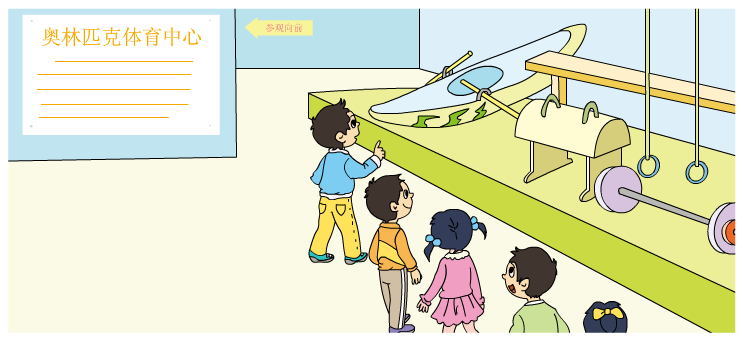 738÷2=     （   ）
先估计结果大约是几百多，再用竖式计算。
738÷2＝
（      ）
8
2
7
3
3
6
738÷2＝
（      ）
8
2
7
3
3
6
6
1个百和3个十合起来
1个百
1
3
1
2
1
738÷2＝
（      ）
8
2
7
3
3
6
9
6
1
3
1
2
1个十和8个一合起来
1
1个十
8
1
8
0
738÷2＝
3
6
9
（      ）
8
2
7
3
×
2
人
369
3
6
9
验   算
6
7
3
8
1
3
1
2
1
8
1
8
答：平均每批有369人。
0
方法总结
1.三位数除以一位数，先从（    ）位除起，除到那一位，商写在那一位上面。
百
2.那一位上除得的结果有余数的，就要把它和下一位结合起来继续再除。
1
6
5
2
1
2
3
2
3
6
）
）
）
5
3
6    1    5
7    6    9
2
5    2    7
6
5
4
1
0
2
1
1
1    6
1
1
2
1
5
1    5
1    9
5
1
7
1    8
6
1
1
0
）
）
5
2
6  0 5
9  8 6
2 1
9 3
1
4
0
8
1
1
0
8
1
1
5
8
5
6
2
先估计得数是几百多，再用竖式计算。
2.
121
605÷5=
493
986÷2=
一百多
四百多
5
6
0
0
）
）
3
4
7  1  6
9  6  5
3  8
4  1
2
2
1
6
1
1
6
1
6
8
6
5
9
2
先估计得数是几百多，再用竖式计算。
2.
二百多
二百多
238……2
716÷3=
965÷4=
241……1
2
2
4
4
1
2
张大叔家种了5棵荔枝树，去年一共收获荔枝875千克。平均每棵树收获多少千克荔枝？
3
875÷5=175（千克）
答：平均每棵树收获175千克荔枝。
王老师用72元买笔记本。如果买每本2元的，能买多少本？如果买每本3元、4元或6元的呢？
4
12
24
18
36
通过计算，你发现了价钱和本数有什么规律？
总价一定时，单价越高，买的本书就越少。
5
共有540节电池，每4节装一盒。
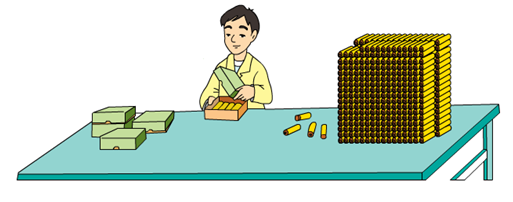 130个盒子够装吗？
540÷4=135（个）
135 >130
答：130个盒子不够装.
这节课你有什么收获？
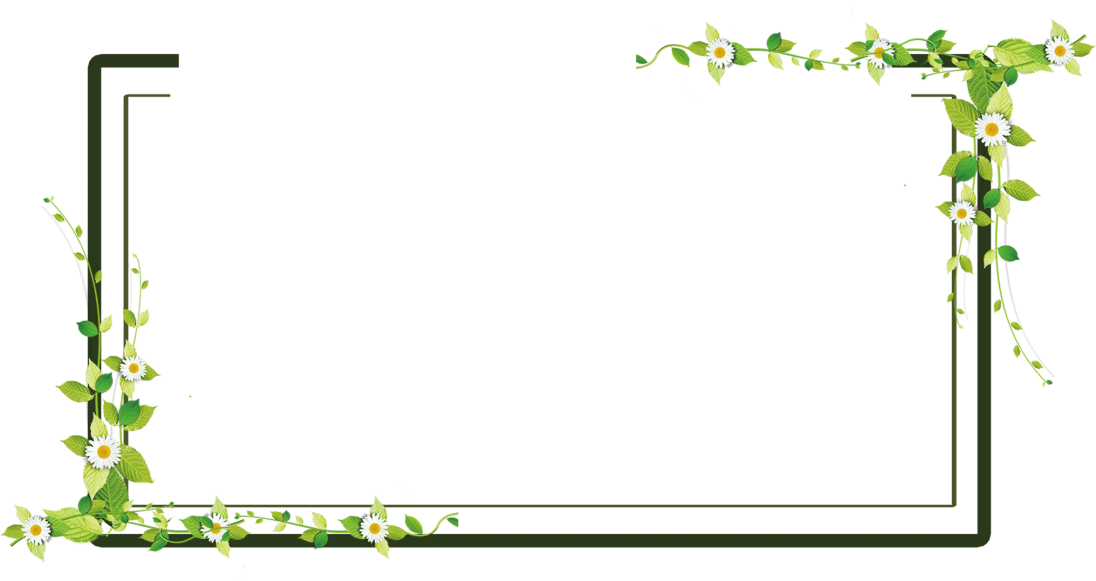 首位不能整除的三位数除以一位数的笔算方法：先用被除数百位上的数除以一位数，除得的商写在百位上，再把余数和被除数十位上的数合并除以除数，除得的商写在十位上，然后继续除。除到被除数的哪一位，就把商写在那一位的上面。每次除得的余数都要比除数小。